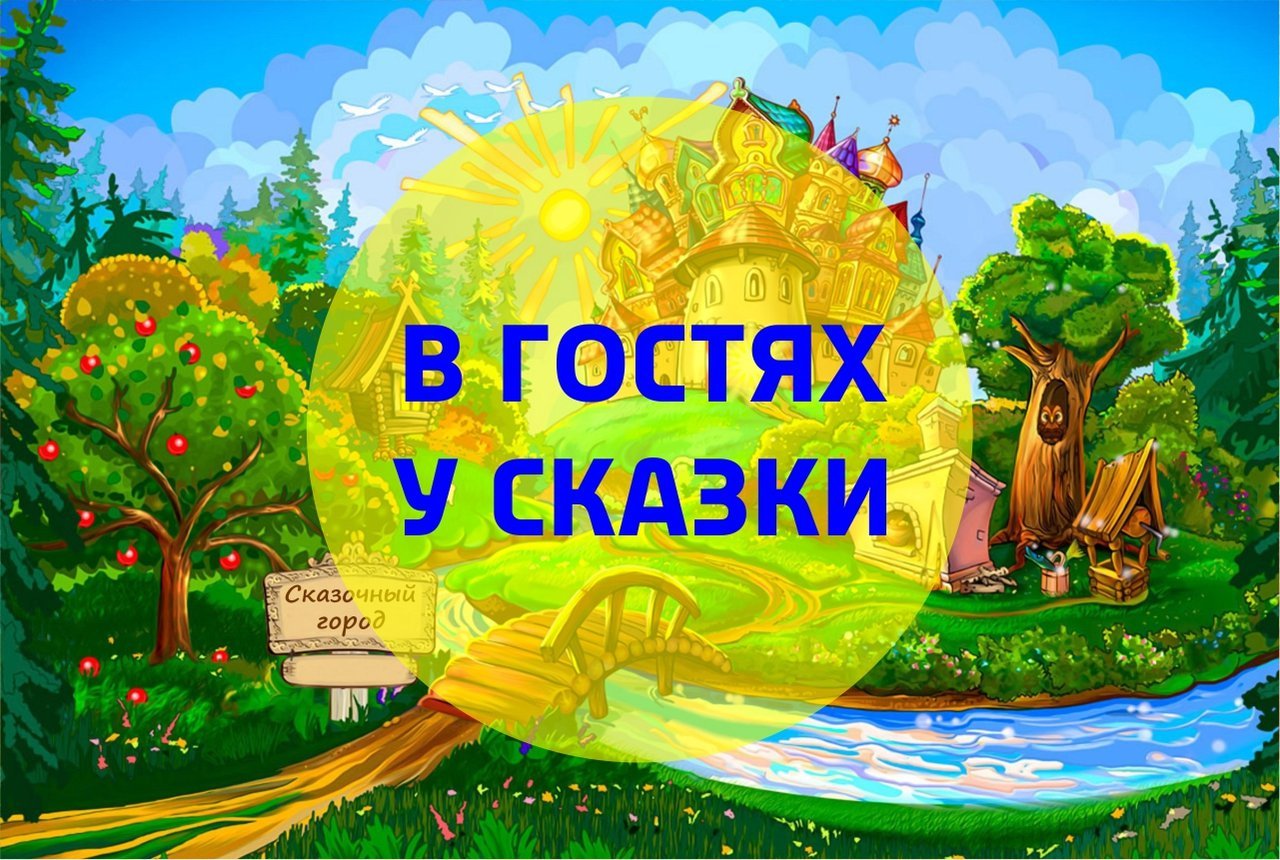 Муниципальное автономное дошкольное образовательное учреждение - детский сад № 24 г. Екатеринбург
ГОРОДСКОЙ КОНКУРС 
«РУССКАЯ ЖИВОПИСЬ»
ПРОЕКТ
Подготовила: воспитатель Зарипова Ю.В.
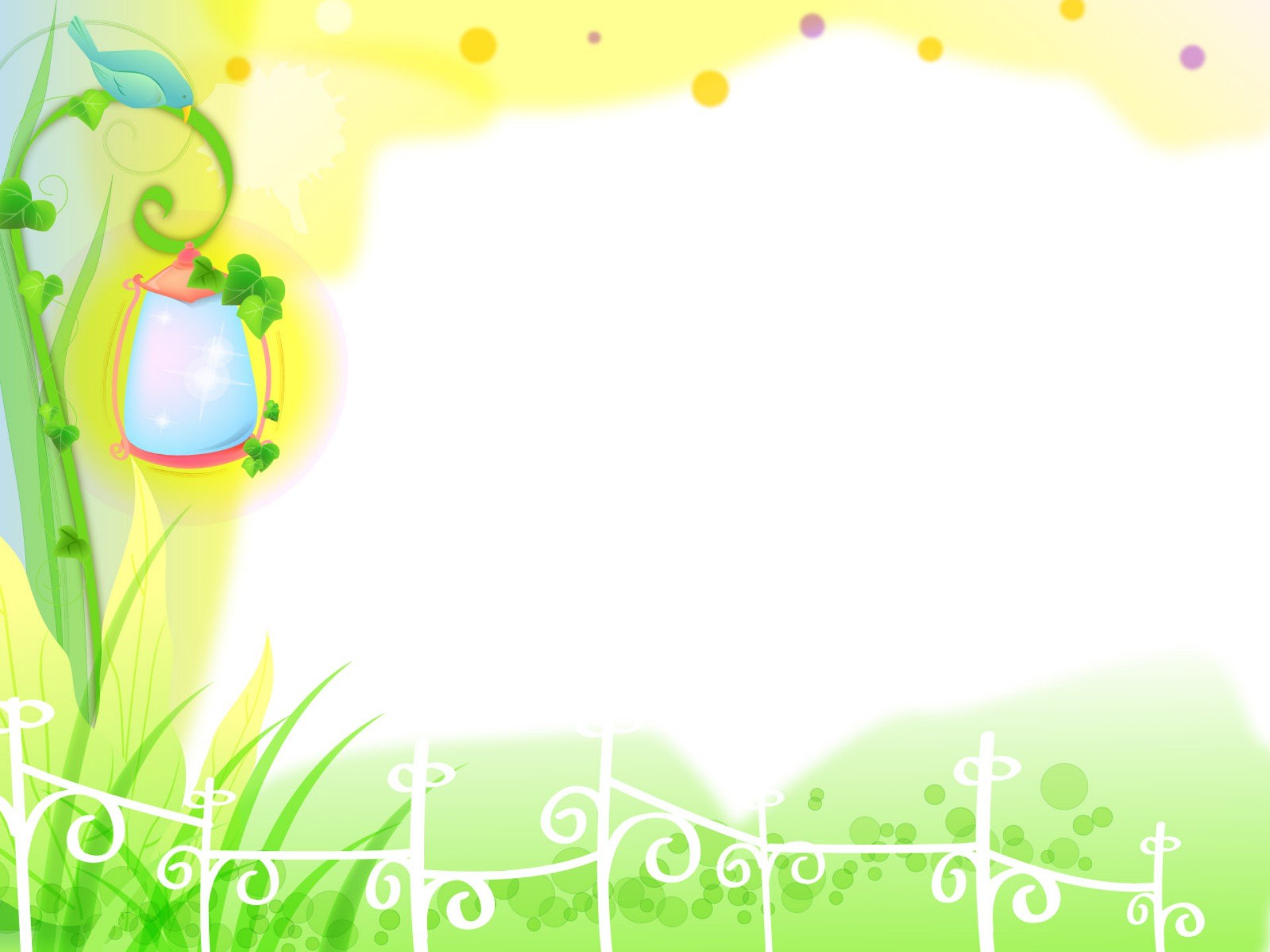 О ПРОЕКТЕ «В ГОСТЯХ У СКАЗКИ»
Участники проекта: дети средней группы (5 лет), воспитатель.
Вид проекта: ролево-игровой, краткосрочный
Цель проекта: создание условий для формирования творческих способностей и активной социализации детей дошкольного возраста средствами театрализованной деятельности.
Направление : сказочно-былинное
Знакомство с творчеством художника-иллюстратора Ю. А. Васнецова
средствами ИКТ (виртуальные экскурсии)
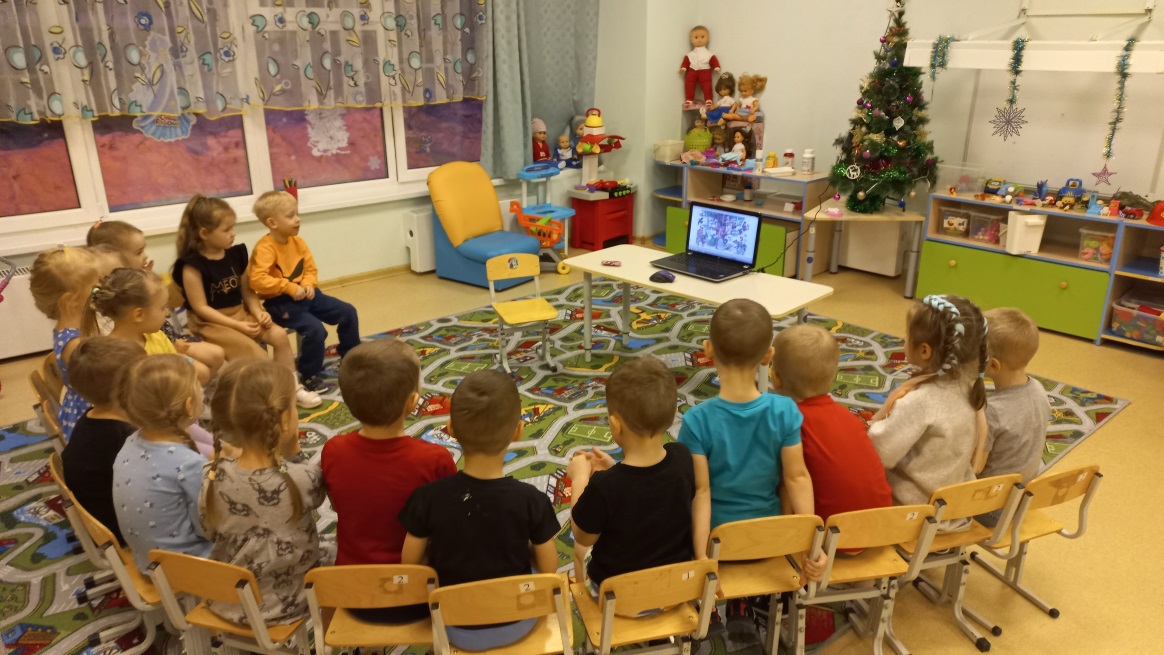 Выставка детского творчества «Моя любимая сказка»
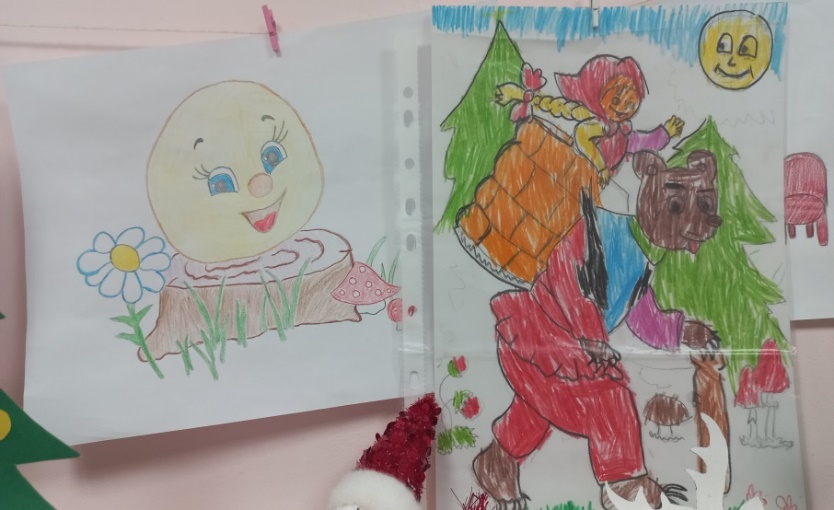 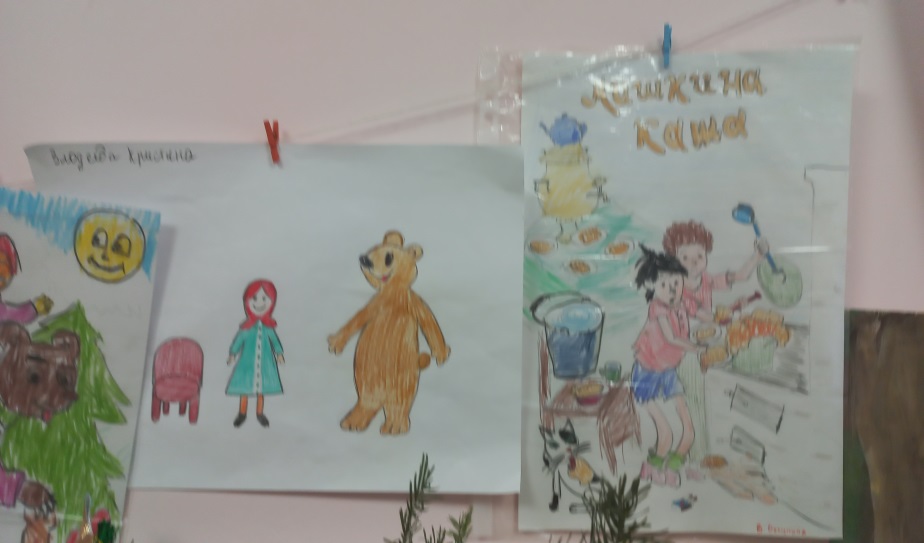 Для чего нужны нам сказки?Что в них ищет человек?Может быть, добро и ласку.Может быть, вчерашний снег.В сказке радость побеждает,Сказка учит нас любить.В сказке звери оживают,Начинают говорить.
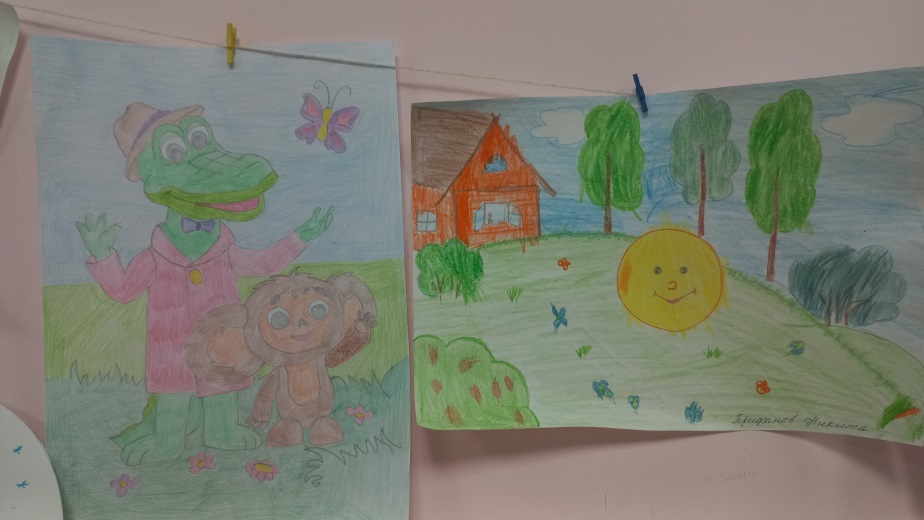 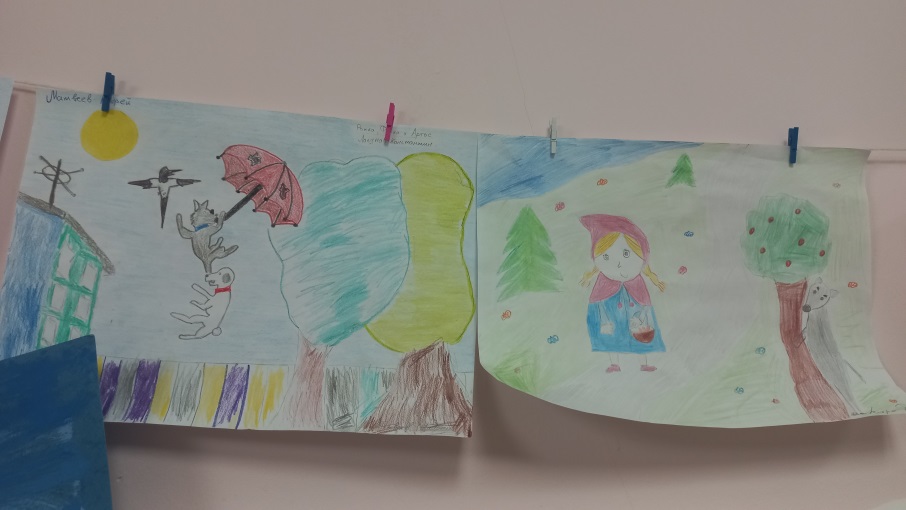 Театрализация и драматизация«Мы маленькие актеры»Постановки русско-народных сказок«Курочка Ряба»
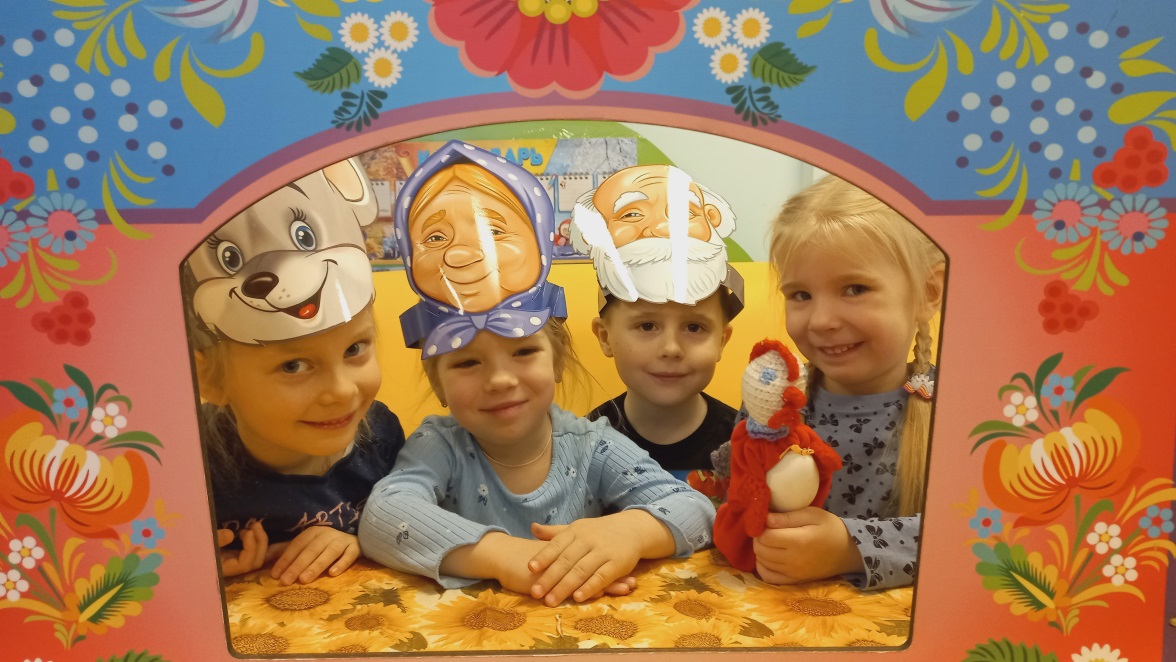 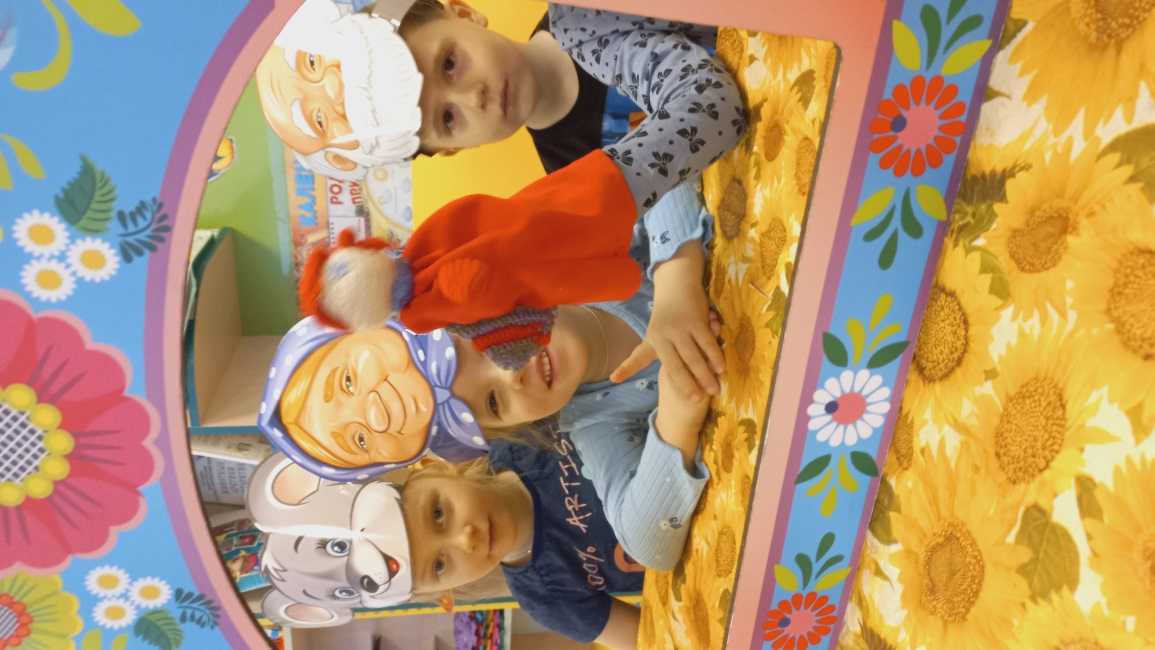 Прочитайте сказки детям!Научите их любить.Может быть, на этом светеСтанет легче людям жить.
«Теремок»
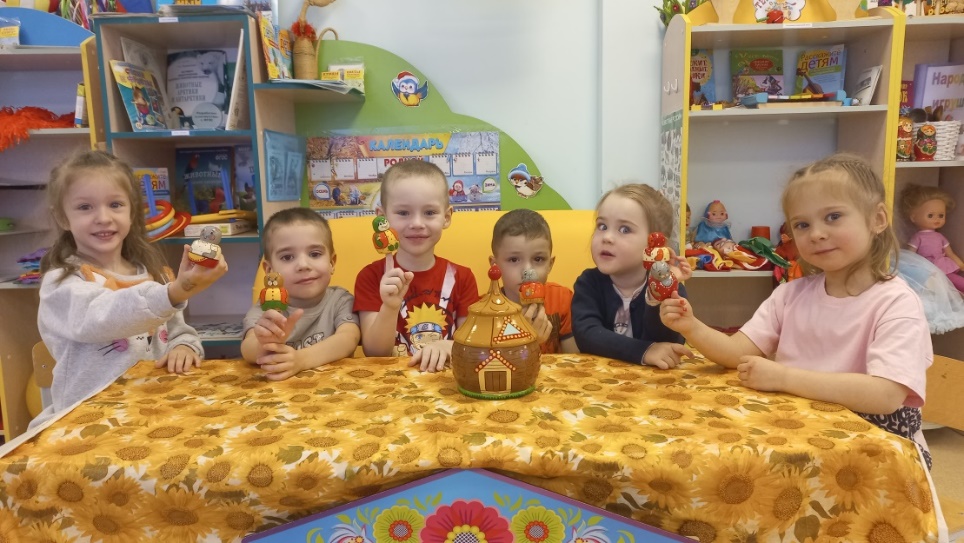 В мире много сказокГрустных и смешных,И прожить на светеНам нельзя без них.
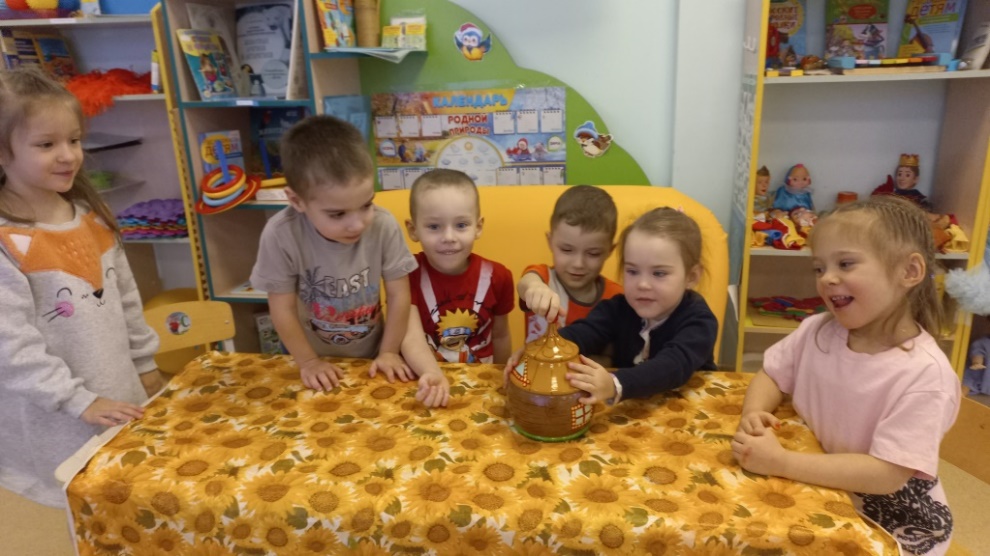 Пусть герои сказокДарят нам тепло,Пусть добро навекиПобеждает зло.
«Колобок»
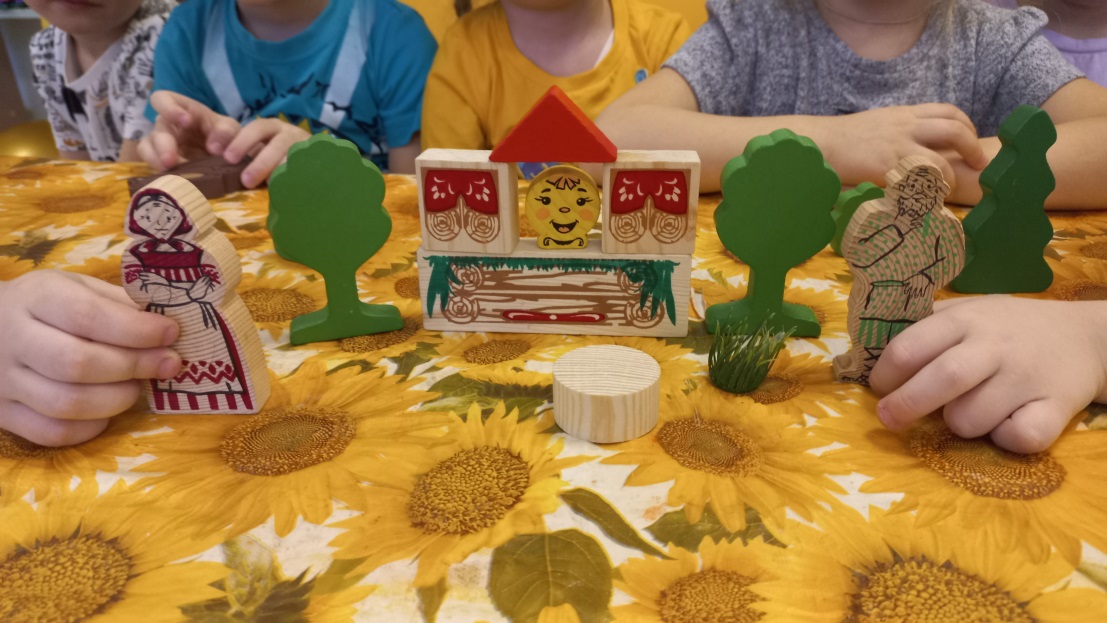 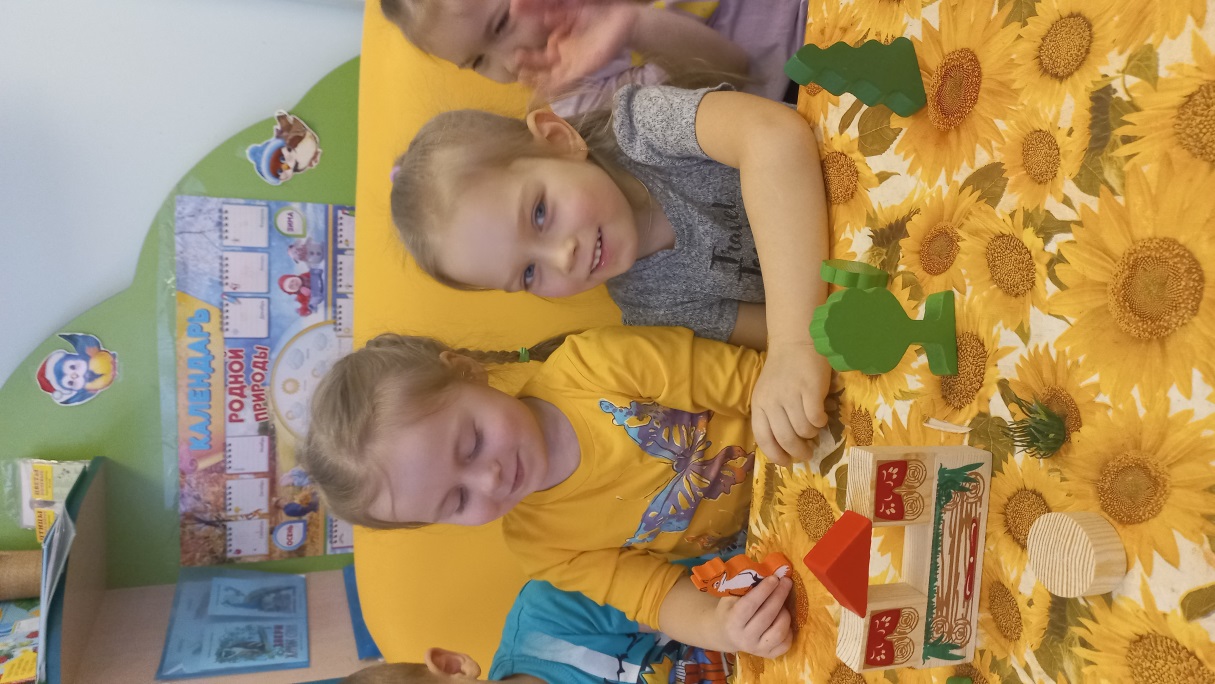 Мы с хорошей сказкой неразлучны,Ну, а песен в сказке – до небес!Вы представляете, как бы было скучно,Если б не было ни песен, ни сказок,
ни чудес.
«Сказка из песка»
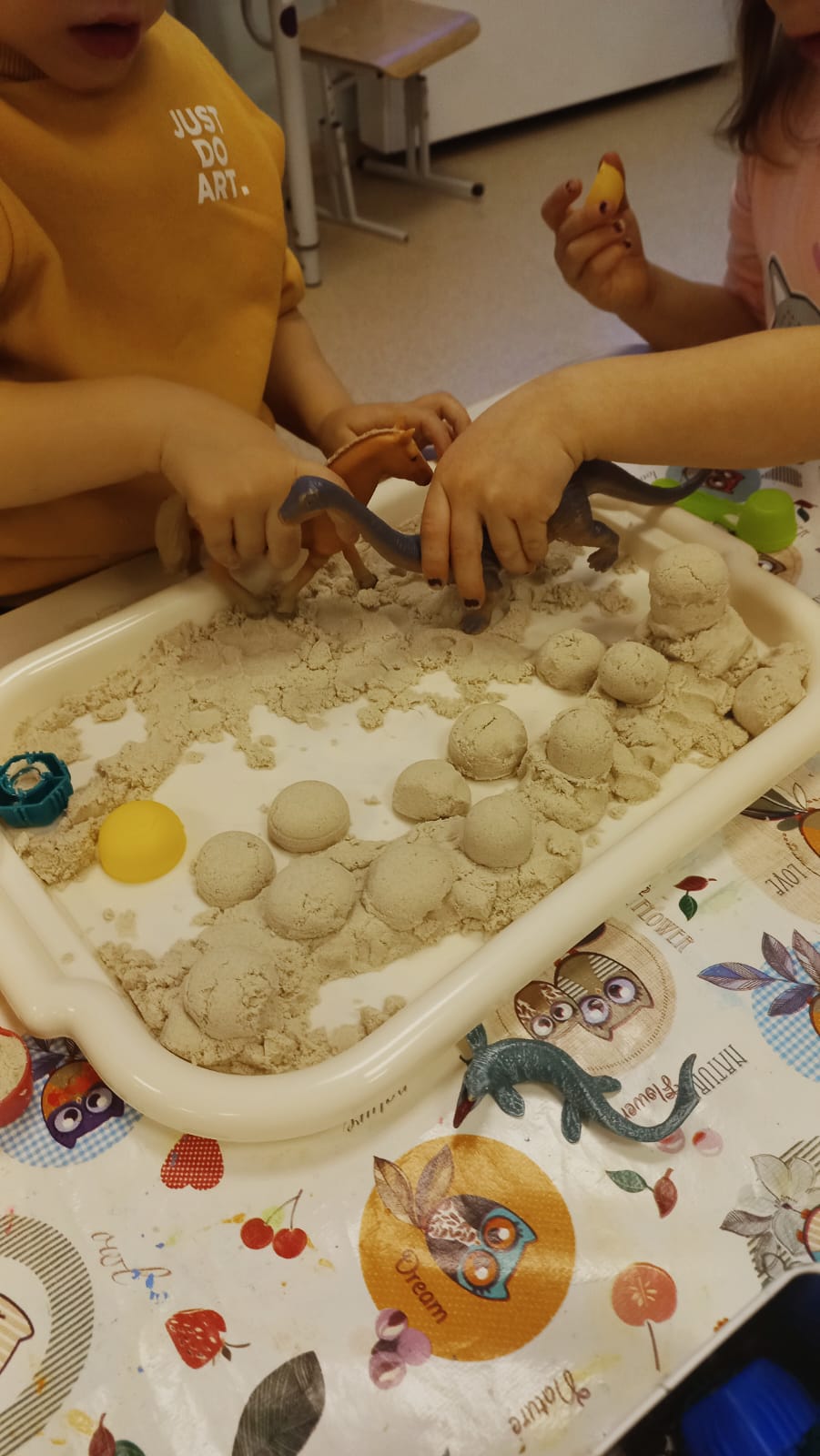 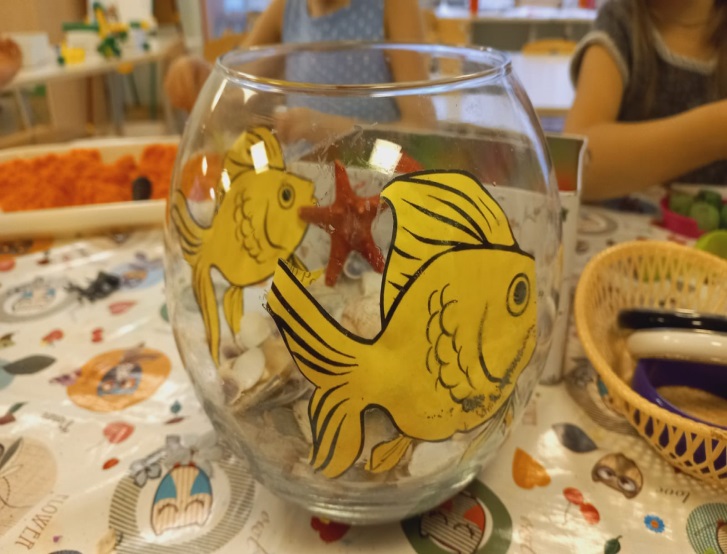 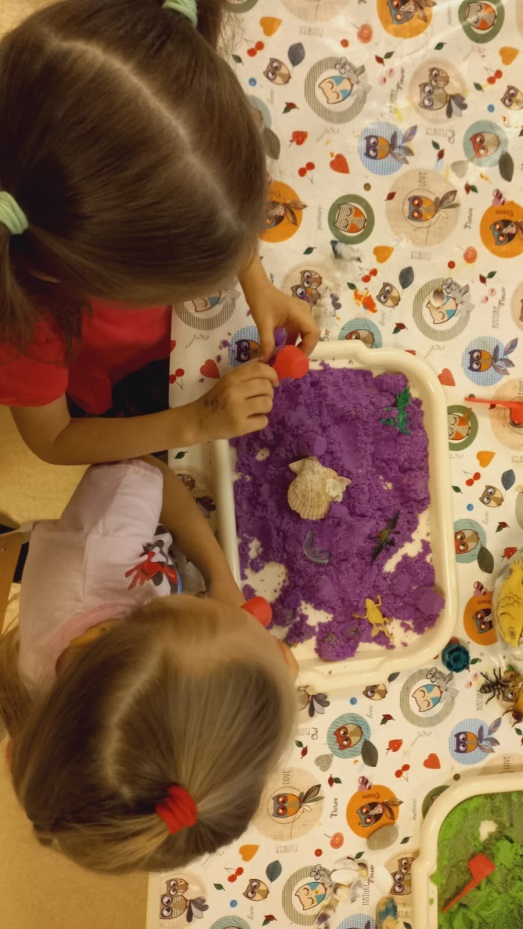 Мир озарив чудесами,Сказки летят над лесами,На подоконник садятся,В окна, как в речки, глядятся.
Творческая выставка «Родина моя»
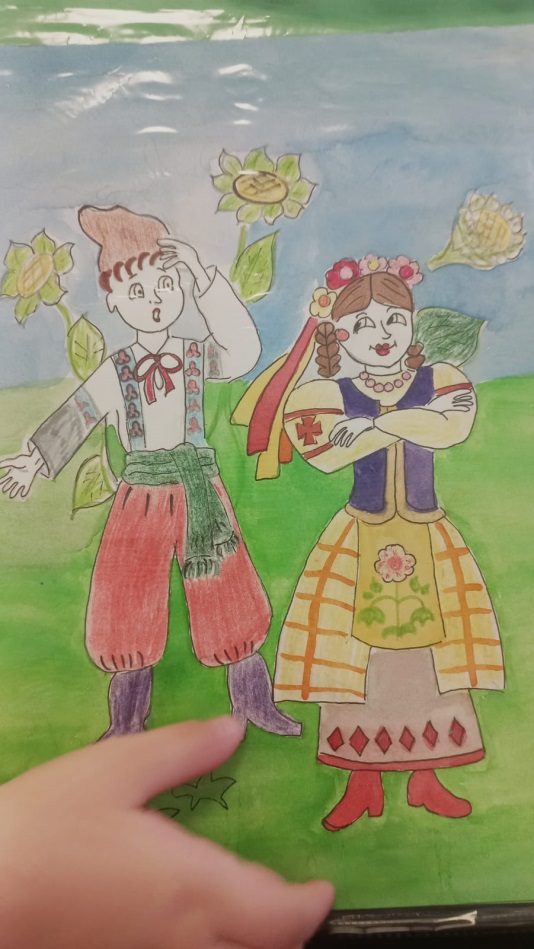 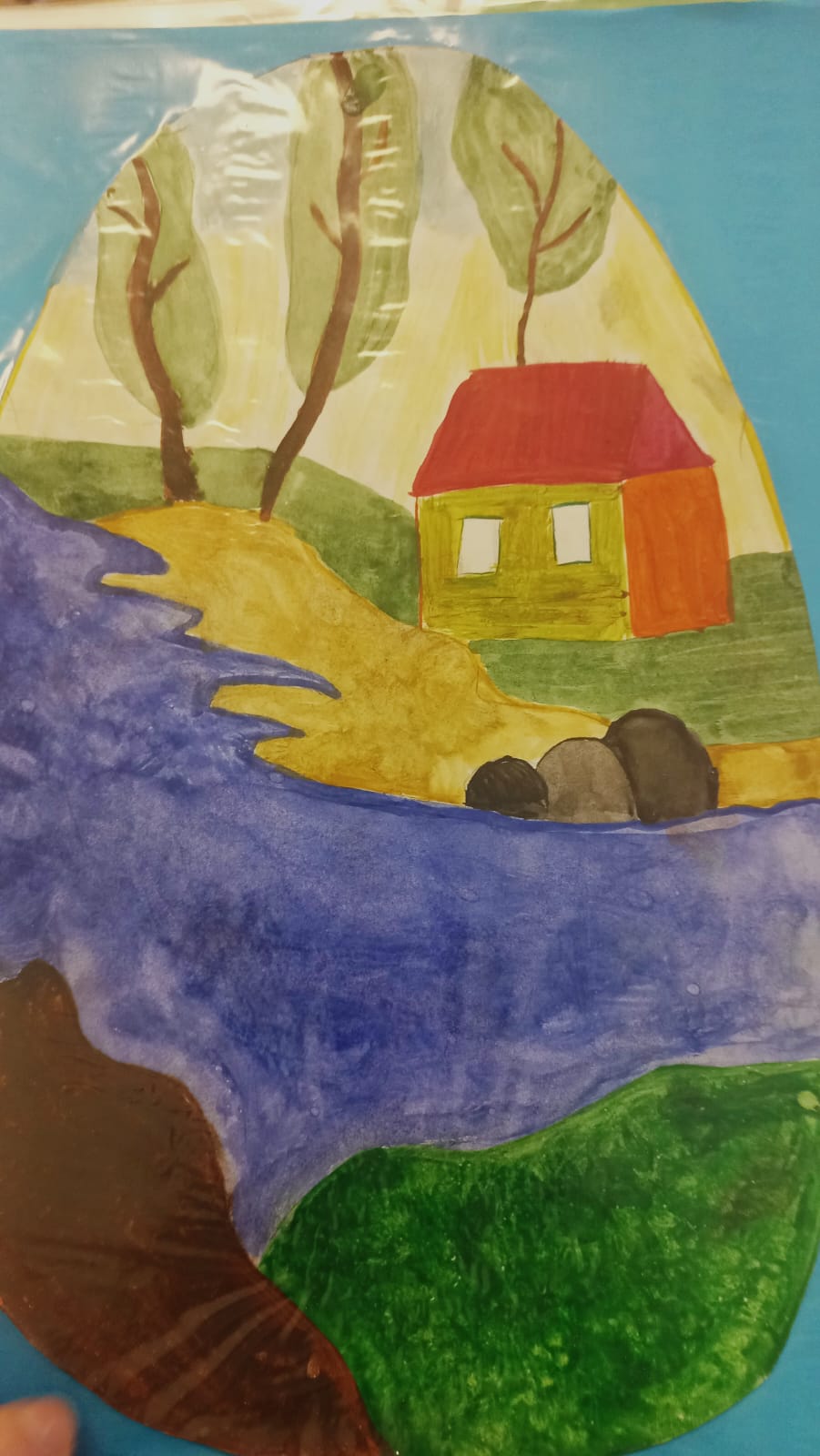 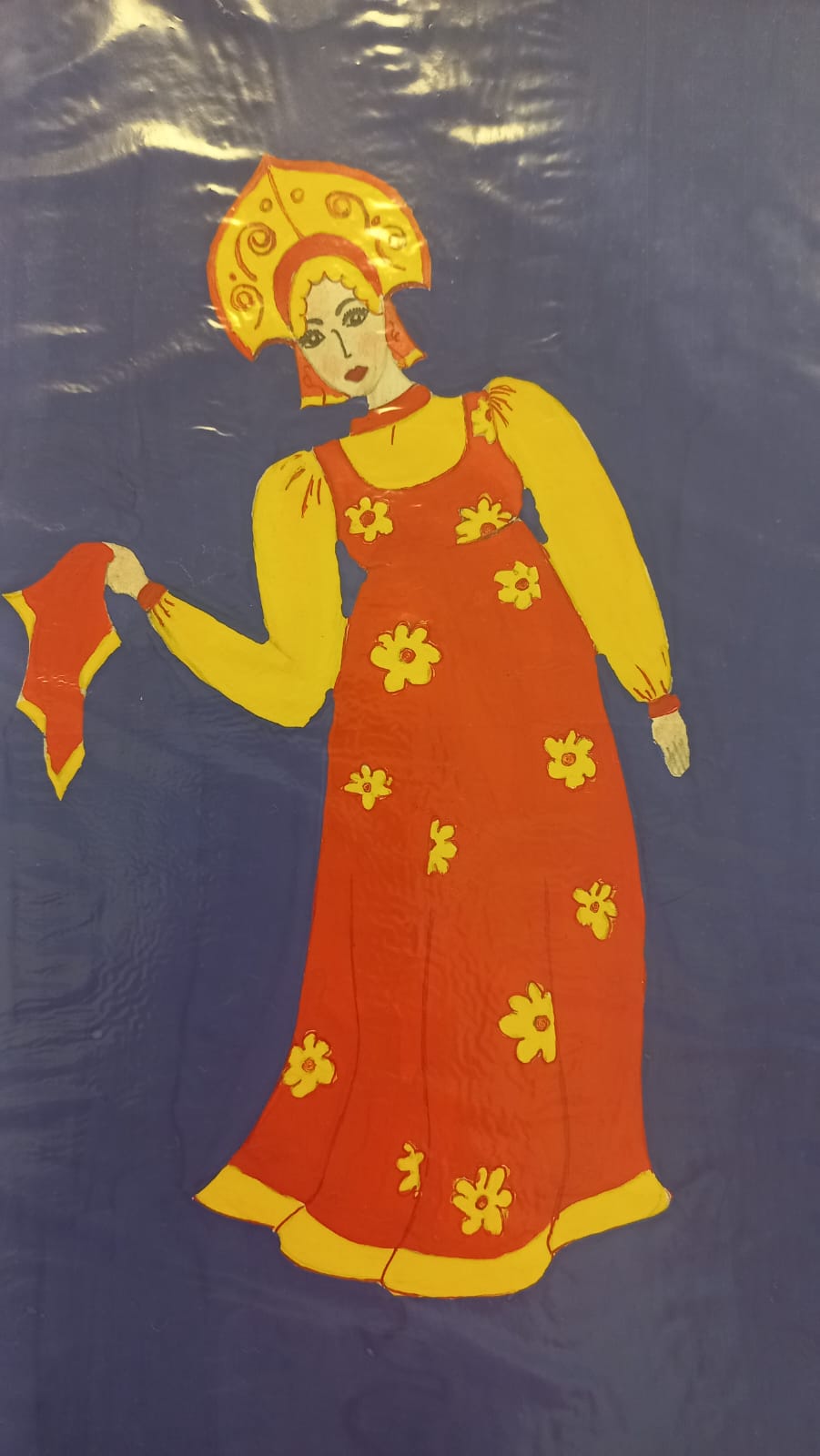 Говорят, что сказки не бывает…Ты не верь! Кто так тебе сказал?Тот, кто вырос, напрочь забывает,Как когда-то в детстве он мечтал.
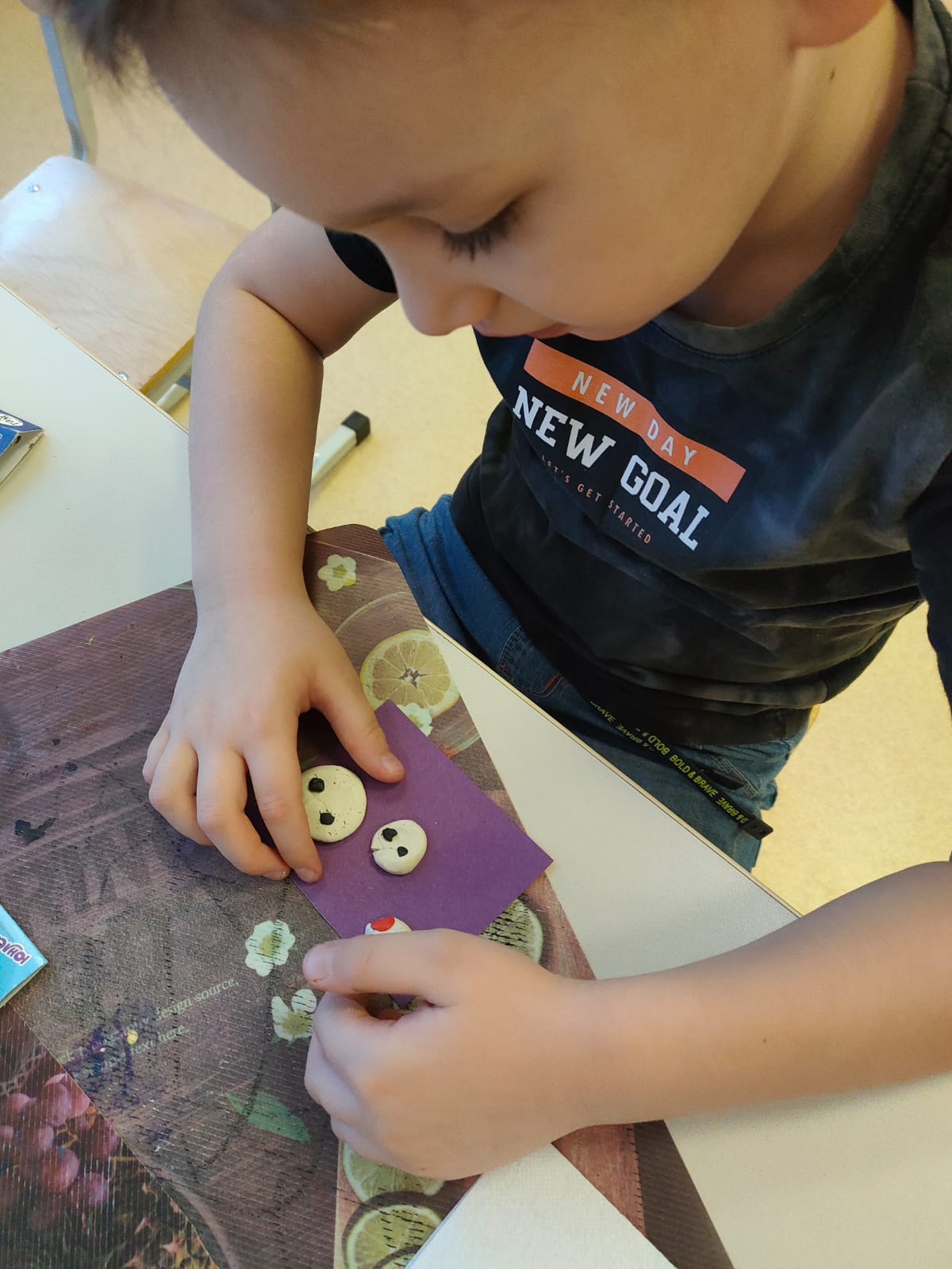 Семейная сказка
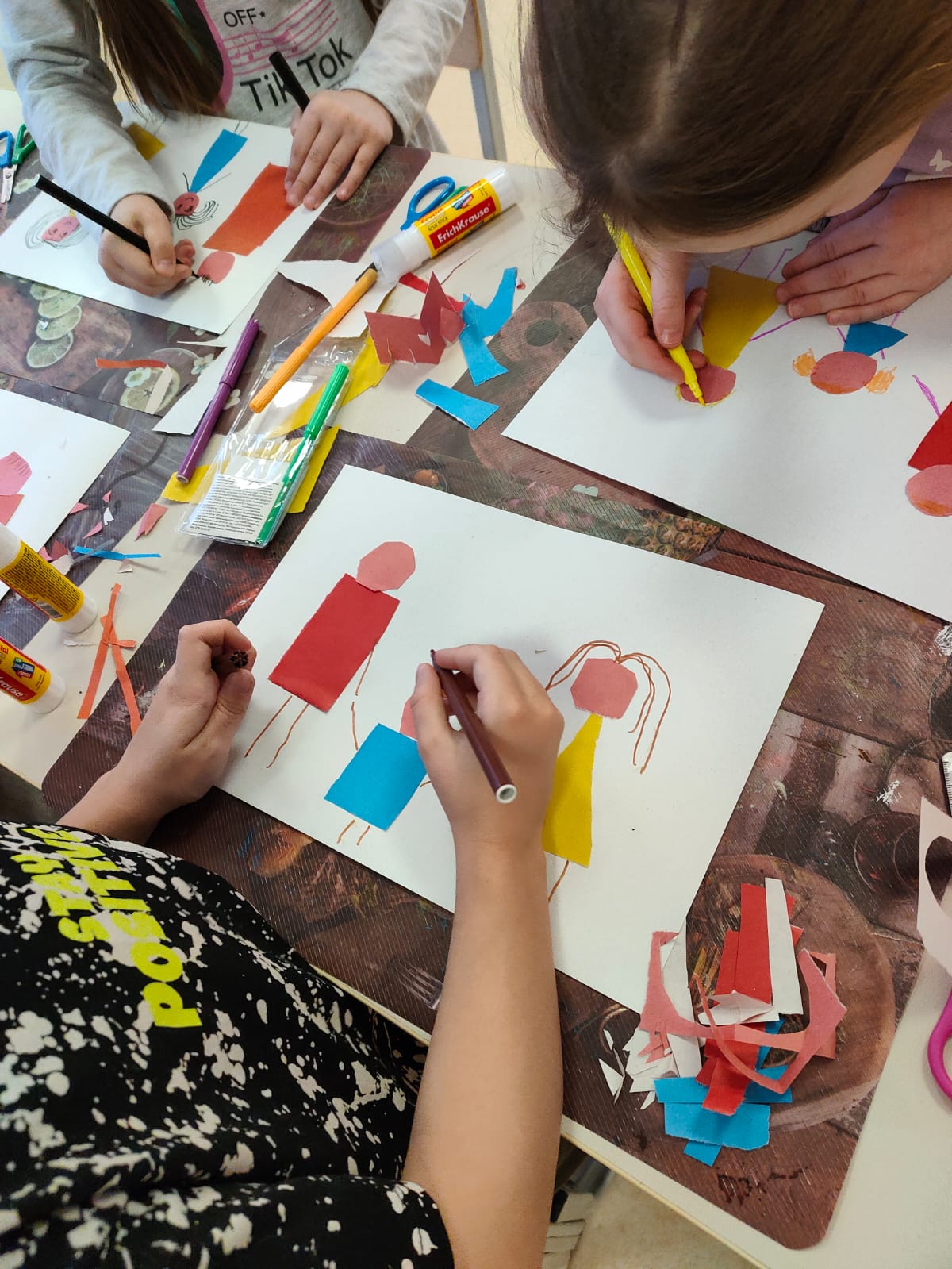 Чтоб на страницах старых книгВдруг оживить волшебный мигИ вновь созвать сюда гостей —Влюбленных в чудеса детей.Пускай войдут в страну их сновГерои сказочных миров!
«Книжка-малышка»
Не бывает в наши дни чудес на свете!Для тех, кто не верит в них сам.Нет кощея: это знают даже дети!А сказки живут тут и там.

Лукоморья нет на карте,Значит в сказку нет пути!Это присказка, не сказка-Сказка будет впереди.
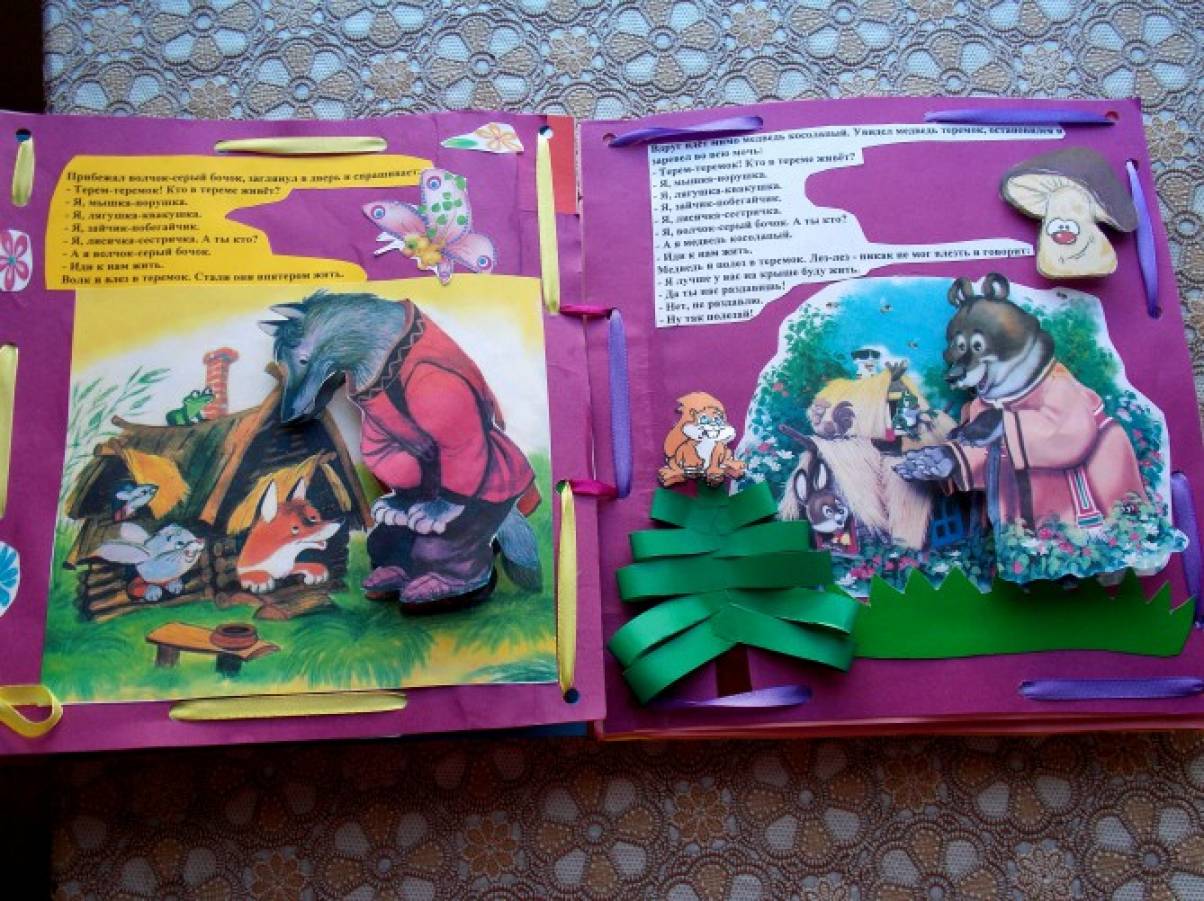 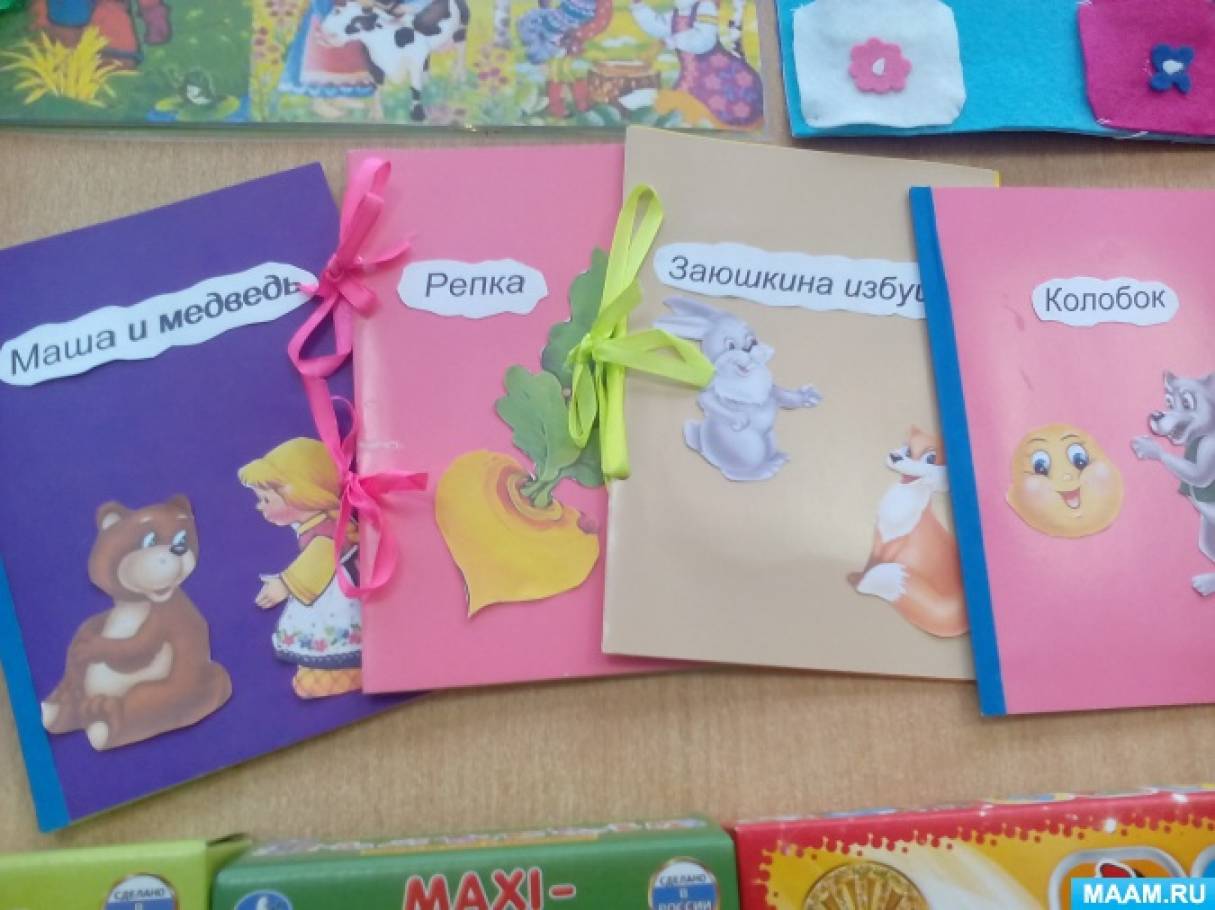 Мероприятия соревновательного характера «Путешествие по сказкам»
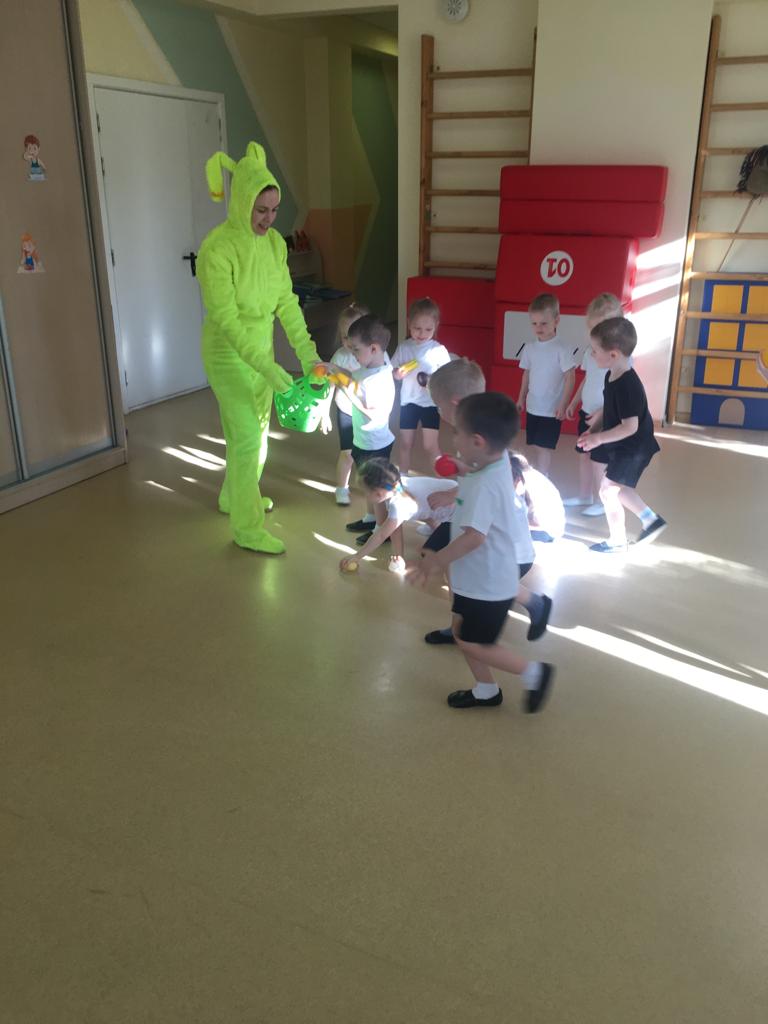 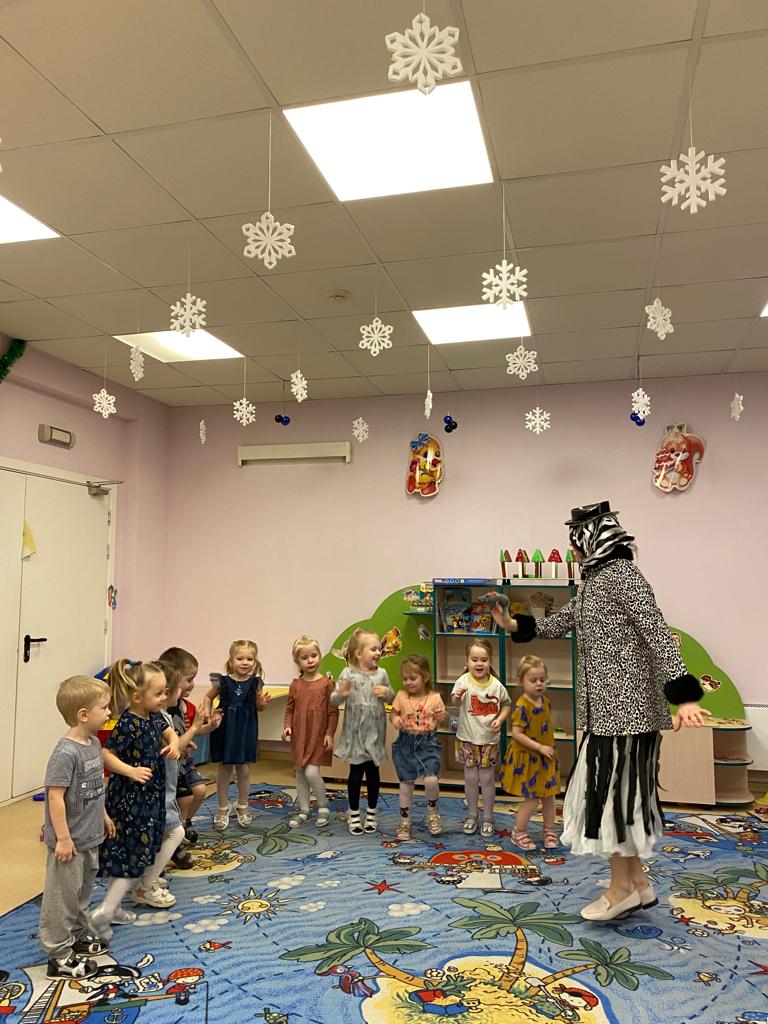 Все больше прочитанных книжек семья,Все больше хороших друзей у меня!В отпуске летом и в выходные дни –Со мною повсюду они!
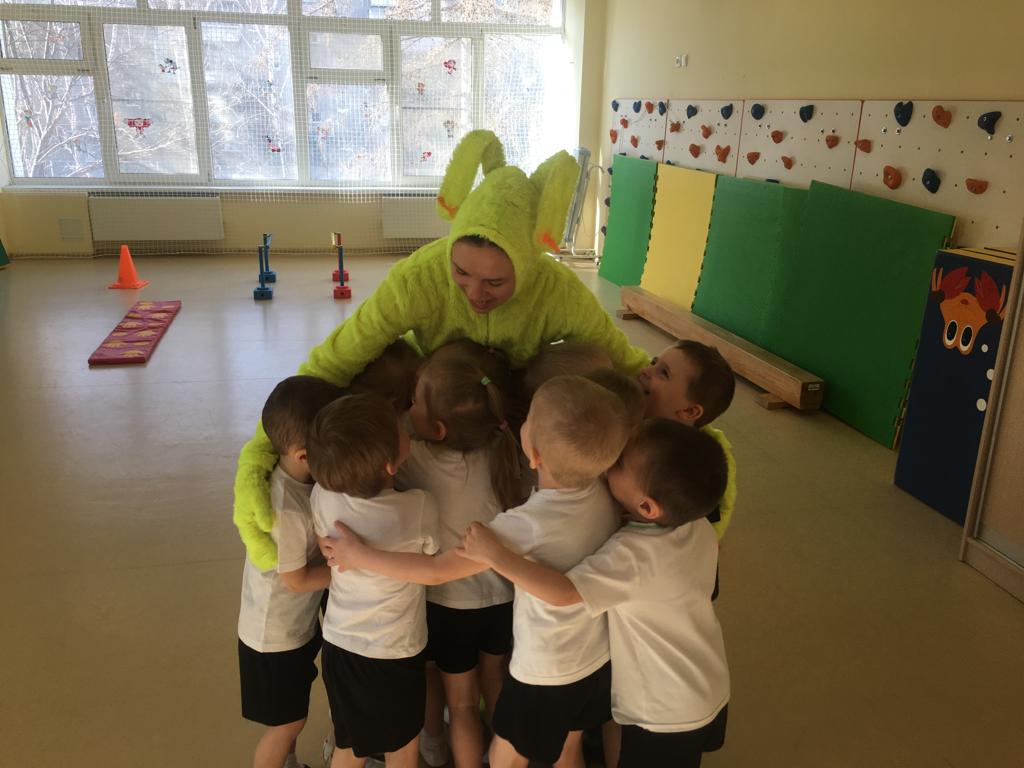 Изобразительная деятельностьНетрадиционные (неклассические) способы в изобразительной деятельностиКоллективное творчество «Гуси-лебеди»
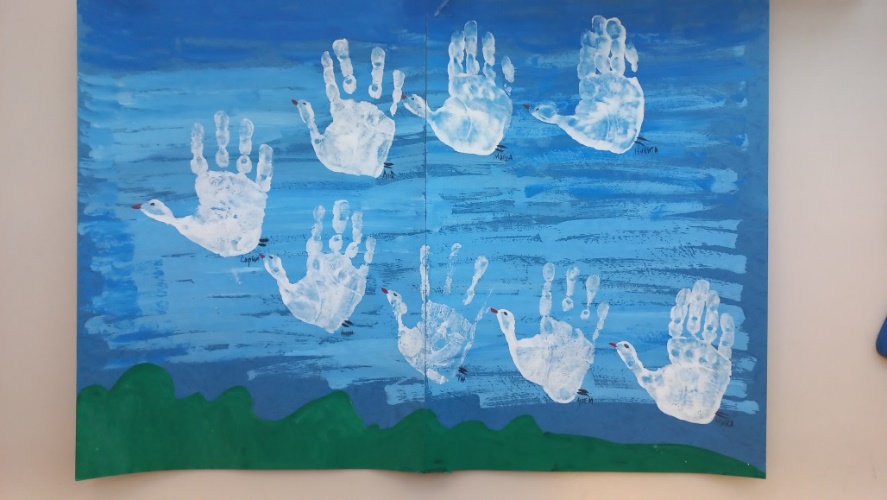 С детства все любили сказки:Так обычно для детей,Загораются их глазки,В них чем дальше-тем веселей!
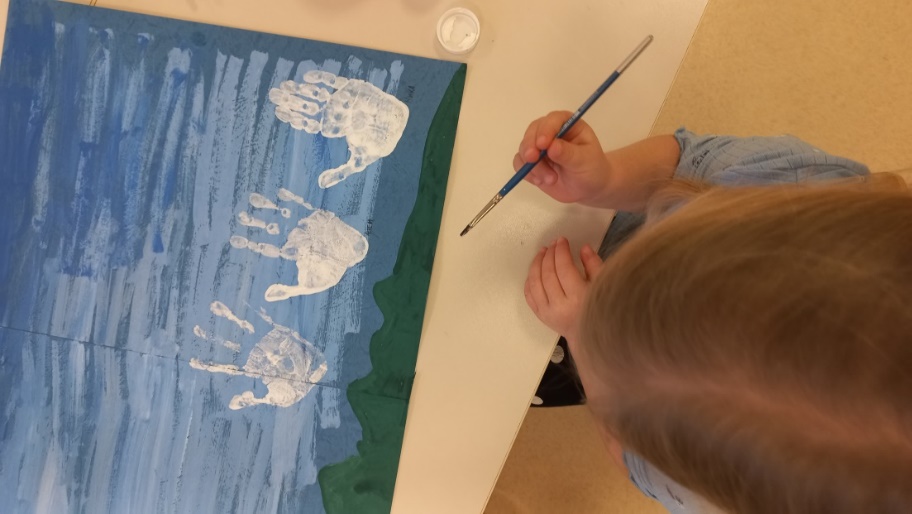 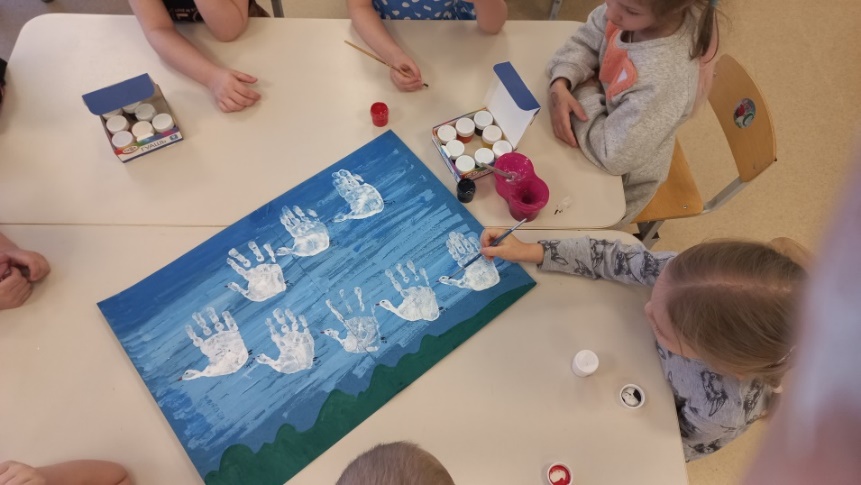 Коллективная итоговая работа «Три богатыря»
Чтобы сказки не обидеть –Надо их почаще видеть.Их читать и рисовать,Их любить и в них играть!
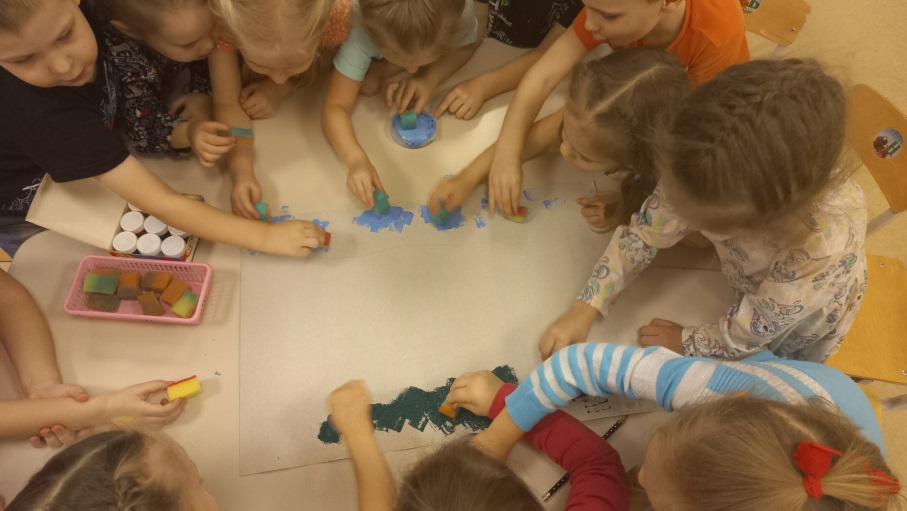 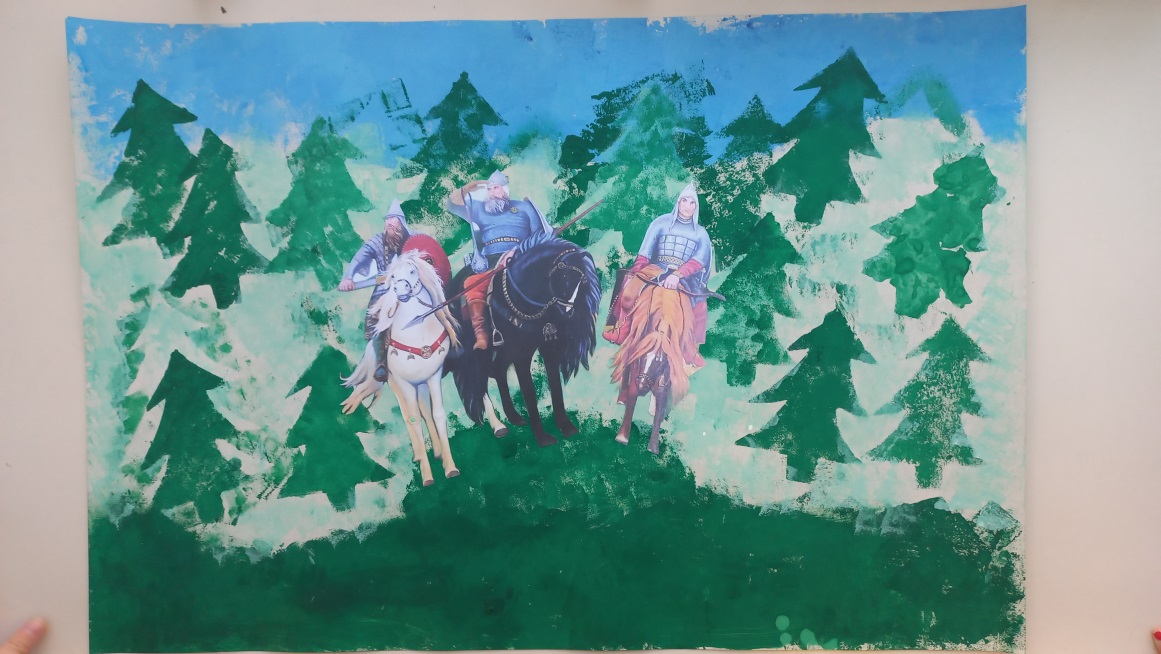 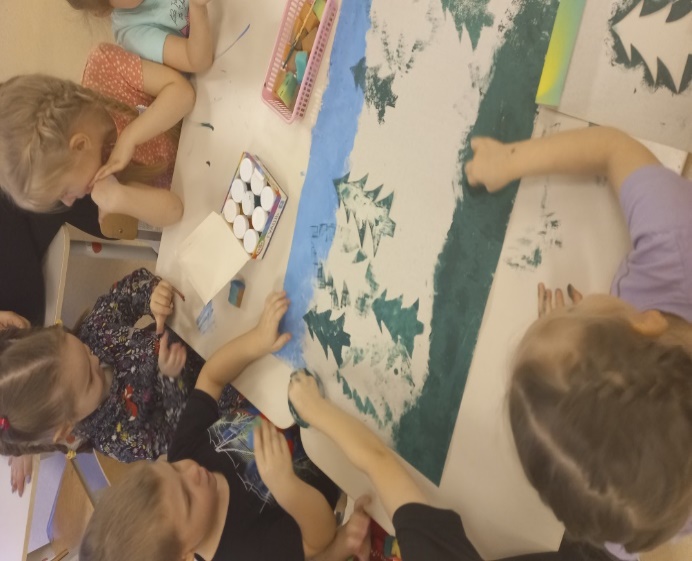 Вот что у нас получилось